HIV/STI September 2015 KRPN
NGUTIKU JM
MScN, BScN, KRCHN
Objectives
Describe the concept of STI/HIV &AIDS
Specific objectives
By the end of this unit you will be able to: 
Explain the epidemiology of STIs in kenya
Describe the characteristics of common STIs
Apply the syndrome approach to the management of common STIs
Describe the causes of HIV/AIDS
Describe the stages of AIDS
Explain the management of AIDS patients
Describe the effects of STI/HIV/AIDS to the individual, family and the community
Describe preventive strategies for STIs and HIV/AIDS
Unit content
Epidemiology of STIs
Management of STIs: individual, group
Counseling approaches
HIV /AIDS: definition, transmission, prevention-community mobilization, attitude change, gender and HIV/STI, home based care.
Epidemiology of STI
HIV probably started to spread in kenya in the late 1970s or early 1980s.
Prevalence was low during the 1980s,but increased rapidly in the 1990s,with the number of infected persons doubling between 1990 and 1995.
Epidemiology of STI
Nearly a million people acquire a Sexually Transmitted Infection (STI) including HIV everyday world wide
Epidemiology of STI
In Kenya recent evidence revealed that the HSV-2 prevalence rate among the general population (15-64 years) is 35.1% and that 80.7% of HIV infected adults were also infected with HSV-2.
Epidemiology of STI
Although STI remains one of the leading causes of disease burden in Kenya, the focus on HIV/AIDS in the last 10-15 years has overshadowed the predominance of STIs.
NASCOP, has embarked on a programme to revitalize the STI programs at all levels in Kenya
STI  as a Public Health Problem
They   are mostly   among    the top ten diseases- Rapidly spread- Have Socio-economic repercussions have Family and community consequences- Are Co-factors in HIV transmission
STI  as a Public Health Problem
Contribute significantly to Morbidity i,e- severe pain, infertility and deformity of the genital area 
Severe or fatal systemic disease
Resistant to antibiotics
Vertical transmission to a child in utero, at delivery or during breastfeeding
STI  as a Public Health Problem
Pregnancy and infant waste - abortion and death of the foetus or infant
Some cannot be cured - may only be controlled
Many times those infected don’t or delay seeking treatment
Infected persons hide or seek incomplete/wrong self-treatment due to:
Ignorance about symptoms.
Stigma
Bad attitudes by health workers
-Lack of drugs in health facilities.
       The Late treatment allows rapid spread of all STI’S and an increase in overall morbidity.
HIV/AIDS AND OTHER STIs
HIV/AIDS and STIs are Kenya's most serious public health problem because of:
Rapid spread
Inevitable death for those with HIV/AIDS
Far-reaching adverse consequences for families and communities
Resulting problems which affect national development and hence the welfare of all kenyans
Cont..
Although HIV/AIDS has received more attention and concern than other STI, all STI comprise  a single ,interrelated problems because:
They are co-factors i.e, they increase the chances of becoming HIV infected  such as syphilis, chancroid and herpes
The high prevalence of other STI is a major cause of the alarming increase in HIV/AIDS  in kenya
CHARACTERISTICS OF THE COMMON STIs
STIs are commonly transmitted from one person to another primarily through sexual contact. 
Therefore, individuals with STIs require prompt and comprehensive management in order to stop them from spreading the infections from one sexual partner to another.
CHARACTERISTICS OF THE COMMON STIs
HIV infection is also sexually transmitted and people who are suffering from an STI are at a greater risk of contracting HIV. 
For this reason, you need to not only manage these individuals promptly but also, educate and counsel them on the need to change their sexual behaviour or practice safer sex. 
Remember, that although STIs and HIV/AIDS are transmitted primarily through sexual contact, this is not the only route of transmission.
Key Characteristics of the Common STIs
The common STIs will be grouped according to their signs and symptoms. 
This is in keeping with the current management approach known as Syndromic Management of STIs
Kenya has adopted the syndromic approach, which diagnoses conventional STIs on the basis of syndromes rather than by the causative organisms.
Key Characteristics of the Common STIs
A syndrome simply means a group of signs and symptoms. 
Although many different organisms cause conventional STIs, these organisms give rise to a limited number of syndromes.
STIs are divided into five main syndromes
Vaginal discharge (Pruritus) in women
Urethral discharge in men
Lower abdominal pain in women
Genital ulcer disease in both menand women
Ophthalmia neonatorum in newborns
Signs and Symptoms for the Main Syndromes of STIs and their Aetiologies
Common STIs and management
If a patient presents with any of these syndromes, it is an indication of an STI and requires prompt treatment.
You also need to note that for the syndromic management of STIs to succeed, the four C's need to be emphasized at every stage you come across the patient.
The 4 Cs used in STI management
Counseling 
Compliance 
Condom use
Contact tracing
The 4 Cs used in STI management
CounselingThis requires that you discuss the condition with the patient with an aim of finding a solution or ways of preventing STIs re-infection and spread. (Revise counseling skills). 
ComplianceYou need to explain to the patient the danger of self medication and that they should take the full dose of the prescribed medicine for better results.
The 4 Cs used in STI management
CondomsYou need to explain and demonstrate proper use of the condom, if abstinence is impossible. Also condoms should be availed to those who need them to make sex safer.
Contact TracingThis is for the purpose of treating sex partner(s) to avoid  re-infection and spread of STI.
Vaginal Discharges
Discharge in this context means the flow of secretions from the vagina. Normal vaginal discharge, which is clear, mucoid with no smell, and in little amount. 
The normal amount might increase during ovulation or pregnancy or if the woman is using birth control pills. 
This differs with abnormal discharge in that the latter is a lot more and has a characteristic smell and colour. Therefore, abnormal discharges indicate infection.
Causes of Vaginal Discharges
There are two main causes of abnormal vaginal discharge, these are vaginitis and cervicitis. Vaginitis: refers to inflammation of the vaginal wall, which could be caused by fungus candida albicans. This is a yeast species commonly found in the vagina in small quantities. However, if there is an increase in the quantity of the fungi for any reason, this may cause inflammation of the vaginal wall which leads to the discharge.
Causes of Vaginal Discharges
Factors that make candida albicans overgrow include: pregnancy, diabetes, lowered immunity of the individual, or if the patient is on antibiotic or corticosteroids therapy. Vaginitis can also be caused by a protozoa trichomonas vaginalis (trichomoniasis) or overgrowth of several species of bacteria including gardnerella vaginalis or anaerobic bacteria.
Causes of Vaginal Discharges
The other cause of vaginal discharge is cervicitis. This is an infection of the cervix caused by neisseria gonorrhoea (gonorrhoea) or chlamydia trachomatis (chlamydia).
Signs and Symptoms of Vaginal Discharge
The abnormal discharge is more than usual and it has unpleasant smell. Its colour depends on the causative organisms, so it is green, yellow or curd like.
In both vaginitis and cervitis, the discharge may be associated with dysuria due to inflammation of the urethra, or dyspareunia and is accompanied by itching of the vulva or vagina, or an inflamed and swollen vulva.
Signs and Symptoms of Vaginal Discharge
In cervicitis there is redness, inflammation and bleeding from the cervix (this is symptomatic in most women). The Bartholin’s glands are swollen and tender and the patient complains of abdominal pain.
Diagnosis
The various signs and symptoms already discussed can be used to distinguish vaginitis and cervicitis. To confirm cervicitis, a speculum should be used to visualise the cervix.Now look at the NASCOP flow chart used in the syndromic management of vaginal discharge. It is an easy tool to use
MANAGEMENT: NASCOP Syndromic Flow Chart for Vaginal Discharge Chart
Management is based on the syndromic approach. If there is no abdominal pain or tenderness, follow the NASCOP Syndromic Flow Chart for Vaginal Discharge
Put the patient on clotrimazole 1 pessary intravaginally daily for six days and metronidozole 2gm stat. If the patient is pregnant, metronidozole is not prescribed. If there is no improvement after seven days, change to the second line of treatment, which is norfloxacin 800mg stat and doxycycline 100mg twice a day for seven days
Management of vaginal discharge: NASCOP Syndromic Flow Chart
In pregnancy treat with intramuscular spectinomycin 2gm stat and erythromycin 500gm four times a day for seven days. If after this treatment there is no improvement, refer the patient for further investigation.
As part of management all patients must be informed about the four C's approach, that is, Counselling, Compliance, Contact Tracing and Condom use for safe sex. You should counsel your patient on health seeking behaviour, which involves abstention from sexual intercourse to avoid reinfection, or the use of a condom to make sex safe.
Management of vaginal discharge: NASCOP Syndromic Flow Chart
Advise your patient to avoid self medication and remind them of the need to take drugs as explained to ensure full recovery. 
You should also advise them to bring their sex partners in for treatment because if the partner is not treated, the patient will be re-infected. 
Tell the patient about the importance of being faithful to one sex partner to avoid future STIs.
Consequences of vaginal discharge
Vaginal discharges can create problems with partners during sexual intercourse due to the foul smell or pain (dyspareunia).
Cervicitis and vaginitis increase susceptibility to HIV infection.
In cervicitis ascending infection may lead to inflammation of the pelvic organs causing blockage of the fallopian tubes, leading to ectopic pregnancy or infertility.
Consequences of vaginal discharge
In cervicitis the infection could spread to the Bartholin’s gland, leading to abscesses or spread in blood circulation (septicaemia) causing arthritis, endocarditis or meningitis, especially if it is of gonococcal origin.
These consequences are grave and that is why you have to be prompt with treatment.
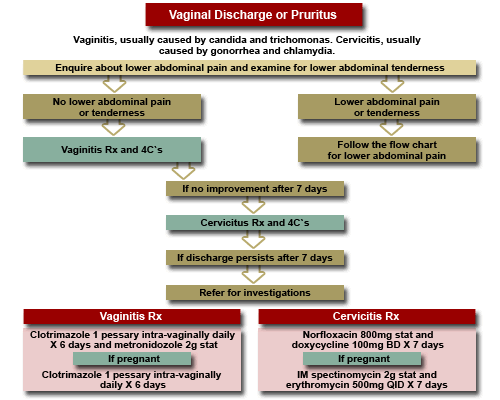 Urethral discharge
The urethral discharge usually refers to a discharge from the penis, although women can develop an infection in the urethra, which results in urethral discharge. 
Due to the internal position of the urethra in women, it is often confused with vaginal discharge or goes unnoticed hence the delay in seeking treatment. 
Revise the anatomy and physiology of both the male and the female reproductive organs.
There is no normal discharge from the penis, therefore, any discharge from the urethra is abnormal and a sign of infection.
Causes of Urethral Discharge
Most urethral discharges indicate the presence of gonorrhoea or chlamydia, or both.
The discharges could also be due to trichomoniasis.
 It is usually difficult to tell the difference through physical examination, especially when there is a mixed infection and this is why, in the absence of laboratory investigations, the flow chart becomes an essential tool.
Signs and Symptoms
The discharge may be abundant and purulent (pus like) or watery and whitish.
The discharge may be associated with 
painful and frequent urination, with or without testicular pain, itching of the glans penis, foreskin or urethra, a foreskin which is swollen (oedematous), tight (phimosis) or cracked and shows an increased severity of symptoms before or during the first urination of the morning.
Diagnosis of urethral discharge
You diagnose urethral discharge through the information you obtain from the patient and physically examining the penis to note the amount and type of discharge. Laboratory tests help to isolate the causative organisms where possible.
Management of urethral discharge
The patient should be managed by following the NASCOP Syndromic Flow Chart for Urethral Discharge, which is recommended for low resource areas without laboratory services.
However, where laboratory services are available, you can use them and at the same time start the recommended drugs. 
If there is discharge, start the patient on treatment for urethritis as shown in the NASCOP Syndromic Flow Chart for Urethral Discharge to include:
Management of urethral discharge
norfloxacin 800mg stat and doxycycline 100mg orally twice a day for seven days. If there is no improvement after seven days, give the patient the second line of treatment, which is spectinomycin 2mg IM stat and doxycycline 100mg four times a day for seven days. A patient who still has a discharge after seven days should be referred for laboratory investigations.
Management of urethral discharge
At the same time, ask for his sex partner(s) to come in for treatment because if they are not treated he will be re-infected. Emphasise the fact that each of them has to complete the dose and come back for follow up. 
Also, you should take this opportunity to educate them on the importance of abstinence during treatment and being faithful to one sex partner thereafter to avoid re-infection. If that is not possible, the knowledge of proper condom use may be beneficial.
Management of urethral discharge
Contact tracing cannot be over emphasised because it is the only sure way of clearing the infection.
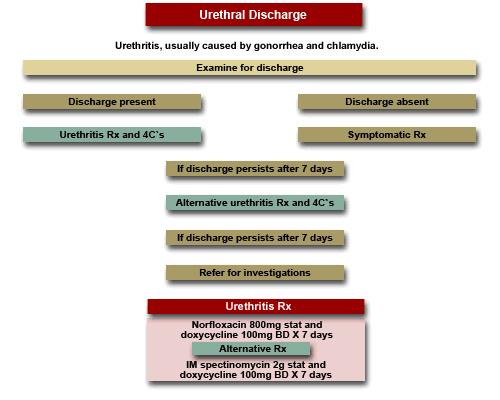 Complications of urethral discharge
If these infections are not treated properly, they can lead to multiple complications, which include:
Urethral abscesses.
Urethral stricture (causing urinary blockage), which is a progressive condition which produces renal failure after many years.
Infection of epididymis and testis (Epididymo-orchitis) leading to infertility.
Inflammation of the prostrate gland (prostatitis).
Inflammation of the urinary bladder (cystitis).
Septicaemia, arthritis, endocarditis, menengitis
Lower abdominal pain
Lower abdominal pain and tenderness in a woman usually is symptomatic of inflamed ovaries, fallopian tubes and or uterus. It is also referred to as pelvic inflammatory disease (PID).
Pelvic inflammatory disease is a complication arising from untreated infections in the vagina or cervix.
Causes of Pelvic Inflammatory Disease (PID)
PID gives rise to lower abdominal pain as a symptom. PID occurs when the bacteria causing cervicitis spread to involve the internal reproductive organs, which include the ovaries, fallopian tubes and uterus.
PID is almost always caused by a combination of bacteria. This includes the same bacteria that cause cervitis (neisseria gonorrhoeae and chlamydia trachomatis) but also several other species including anaerobic bacteria and streptococci.
Causes of Pelvic Inflammatory Disease (PID)
PID is usually transmitted sexually. However, infection in the reproductive organs also may occur after childbirth or abortion (Puerperal sepsis) or after gynaecologic surgery (Pelvic cellulitis and thrombophlebitis).
Signs and Symptoms of PID
The patient will complain of lower abdominal pain and tenderness (appendicitis and an ectopic pregnancy should be ruled out). PID may be associated with: 
Offensive vaginal discharge
Both urethral and vaginal discharge
Painful intercourse (dyspareunia)
Low grade fever
Urgent or frequent urination
General malaise
Diagnosis
To diagnose lower abdominal pain, you should obtain a history from the patient, which will indicate pelvic inflammation diseases and may even give the clues of the cause. 
A lower abdominal examination should also be carried out to assess the intensity of pain and from which side of the abdomen the pain emanates. A bimanual examination should also be done where the state of the uterus and cervix are assessed. Vaginal discharge is also assessed to note the amount, texture, colour and the smell of discharge.
Management of L.A.P
To isolate causative organisms, laboratory tests are required but for areas where access to laboratory services is difficult, use the NASCOP Syndomic Flow Chart for Lower Abdominal Pain and start the patient on the first line of treatment, making sure the instructions given on the chart are followed.
Management
For management of PID use the NASCOP Syndromic Flow Chart for Lower Abdominal Pain to start the patient on the first line of treatment. Treatment is norfloxacin 800mg stat, doxycycline 100mg twice a day for seven days and metronidazole 400mg twice a day for ten days. 
If there is no improvement after seven days, then refer her to a health facility with laboratory services for further investigations.
Management
As part of the management, you should advise the patient to abstain from sex because it is uncomfortable for her and it will also spread the infection to others. She should also be asked to bring in her sexual partner who will be put on the same treatment to avoid re-infection after she is cured. 
The use of condoms should be discussed just in case they cannot abstain
you note that there is only first line treatment, after which is referral. This is because the PID, which causes lower abdominal pain, has severe long term complications, which may develop if treatment is delayed.
Surgical or gynaecological causes are determined by: 
•Rebound and/or guarding  tenderness
•Delayed menstrual periods
•Recent delivery or abortion
• Menorrhagia or metrorrhagia
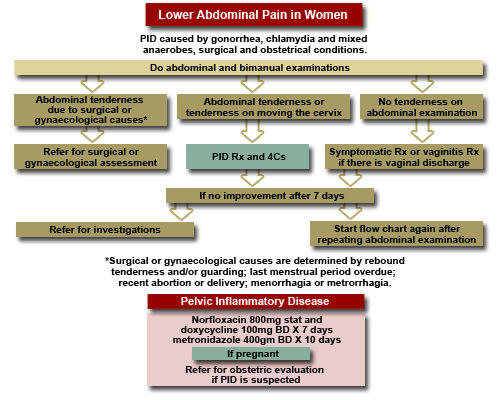 Complications of PID
If not treated, PID will cause considerable pain and suffering with severe long term complications, for example, infertility and even death. The most likely complications include:
Increased susceptibility to HIV infection.
Chronic low back pain or chronic low-grade fever.
Frequent miscarriages.
Ectopic pregnancy.
Infertility due to scarring and blockage of the fallopian tubes.
Other organs can be infected, for example, the perimetrium, leading to peritonitis or urinary bladder leading to cystitis.
Consequences PID
Women debilitated by PID find it difficult to fulfill family and economic responsibilities, thus leading to poverty. They may also suffer painful intercourse, irregular bleeding, frequent miscarriage or infertility, which can lead to marital problems such as separation or divorce.
Also, the bacteria causing PID usually are the same ones causing cervicitis, that is, neisseria gonorrhoeae and chlamydia trachomatis which are easily transmitted, endangering the health of the woman’s partners and her new born.
Consequences PID
Her partner, once infected, will develop urethritis and the newborn may develop pneumonia or opthalmia neonatorum.
You have seen how important it is to recognize lower abdominal pain and take appropriate action since it’s a pointer to PID.
If treatment is delayed, it causes misery to the individual patient and her family
Genital Ulcer Disease (GUD)
These are a group of three sexually transmitted infections, which produce ulcers in the genital or anal area. 
They are Chanchroid, syphilis and herpes. These infections affect both sexes alike
Genital Ulcer Disease (GUD)
You will now learn about each of the three GUDs separately to help us identify the clinical presentation of each and give appropriate treatment to patients. 
You should note that with the AIDS pandemic, GUD has assumed a special significance because it facilities transmission of HIV infection, therefore it requires special attention.
Genital Ulcer Disease (GUD)
Chancroid 
As mentioned earlier, the mode of transmission is through sexual contact and the causative organism is a gram-negative bacterium called Haemophilus Ducreyi. The incubation period in men is four to seven days while in women it takes about ten days.
 Some of the factors that may enhance transmission include non circumcision in men, working in the commercial sex industry, and pregnancy due to lowered immunity.
Genital Ulcer Disease (GUD
Signs and Symptoms 
There are several signs and symptoms of Chanchroid. Male patients may complain of painfululcers on the penis, which may be single or multiple
In a circumcised male patient, the ulcer is usually on the glans penis, the shaft, or the coronal sulcus.
 In uncircumcised males the ulcer may be either within the mucosal surface of the prepuce, on the skin surface, or on the edge of the prepuce. It may also appear on the frenulum, coronal sulcus, glans penis, or the shaft of the penis.
Genital Ulcer Disease (GUD)
Signs and symptoms 
Chancroid ulcers are painful and it is this pain, which makes the patient seek medical attention.
Men always show symptoms if infected but women may be carriers of the disease for sometime before they show symptoms. In women, the ulcers are often painless.
Genital Ulcer Disease (GUD)
Signs and symptoms ctd
In both sexes, the ulcer may be single or multiple. 
They are dirty looking with irregular margins. 
The base of the ulcer is covered by yellow grey necrotic purulent exudates. 
The ulcer is very friable and bleeds easily on touch or any form of manipulation.
Inflammation of the inguinal glands (adenitis) and bubo formation are more common which spontaneously release thick, creamy pus.
Genital Ulcer Disease (GUD)
Diagnosis of Chanchroid
To diagnose genital ulcers, you start with history obtained from the patient where they report the presence of ulcers on the genital area.
 You should then examine the patient to check on the location of the ulcers, how many there are, and what the ulcers look like, to differentiate from ulcers caused by syphilis or herpes.
Genital Ulcer Disease (GUD)
Diagnosis of Chanchroid
Laboratory investigations should also be undertaken to confirm the diagnosis by isolating the causative organisms.
The management of GUD will be studied together. Meanwhile we discuss the complications a patient with Chancroid may develop if untreated or if treatment is delayed.
Genital Ulcer Disease (GUD)
ComplicationsChancroid may present with either acute or chronic complications, which usually occur at the site of the ulcer
Table of Chancroid complications
Genital Ulcer Disease (GUD)
Syphilis  
As mentioned earlier, syphilis is one of the infections that cause genital ulcers but it is different from Chancroid in that it follows serious disease stages as it advances. Also the mode of transmission is slightly different, although the main mode is sexual contact.
Genital Ulcer Disease (GUD)
Causative Organisms 
A spirochete organism called treponema pallidum causes syphilis. The most common mode of transmission is sexual contact. However, it can also be transmitted from the mother to the unborn baby. This is known as vertical transmission and may lead to congenital syphilis.
It also can be acquired by coming into physical contact with a patient in the secondary stage of infection that has mucosal or Cutaneous lesions and through blood transfusion.
Genital Ulcer Disease (GUD)
Syphilis can be transmitted through:
 Sexual contact
 Blood transfusion
 Vertical transmission
 Physical contact
Genital Ulcer Disease (GUD)
The clinical features will depend on the stage of infection the patient presents himself or herself in. As mentioned earlier, there are four stages of syphilis namely primary, secondary, latent and tertiary.
Genital Ulcer Disease (GUD)
Primary Syphilis 
After an incubation period of 10 to 90 days, a primary chancre develops at the site of inoculation. 
The chancre is typically painless, indurated with a clean base and raised edges and does not bleed on contact, although it oozes clear fluids containing Treponema pallidum.
Genital Ulcer Disease (GUD)
At this stage there is usually one lesion. In a female the chancre is on the cervix or the vulva, while in the male the lesion is most commonly on the glans penis, the foreskin, and the coronal sulcus or on the penile shaft.
The primary chancre resolves spontaneously if left untreated over several weeks but disease progresses to the secondary stage
Genital Ulcer Disease (GUD)
Secondary Syphilis 
This stage follows a few weeks or months after the appearance of the primary chancre. It is during this stage that the micro-organisms begin to affect other systems in the body. Also, it is at this stage that signs and symptoms become manifest. These include skin rashes that take different forms like papular (solid pimple-no pus: clusters together to form rashes ), macular (flat discolored area <1wide) or pustular (small bumps filled with fluid or pus). In moist areas of the body, soft, raised condylomata lata (papular syphilitic wart like lesions on the genitals) may be seen. These condylomata lata do not itch.
Genital Ulcer Disease (GUD)
There may also be patches on the mucous or oral ulceration, sometimes referred to as snail track ulcer. Also, in addition to its cutaneous manifestation, secondary syphilis may present with fever and general malaise as a result of systemic illness. 
There could also be generalized lymphadenopathy, nephritis, hepatitis, meningitis or uveitis {inflammation of uvea: middle(iris, ciliary body, and choroid) layer of the eye}. These lesions generally resolve after several weeks but the disease progresses to the next stage
Genital Ulcer Disease (GUD)
Latent Syphilis 
In the absence of adequate treatment, the disease enters in latent stage. At this stage there are no clinical manifestations but there is history of syphilis and a blood test will give positive serological evidence. This patient is liable to develop tertiary syphilis in the future.
Genital Ulcer Disease (GUD)
Tertiary Syphilis 
This is the last stage and it accounts for the morbidity and mortality of syphilis. It begins during the third to fifth year of disease and sometimes it takes an extended period of time to manifest. 
Lesions of tertiary syphilis fall into three categories, namely, gamma, cardiovascular disease, and central nervous system disease.
Genital Ulcer Disease (GUD)
The gamma lesions are painless ulcers with little or no inflammation, which sometimes affect bones, making them fragile.
Cardiovascular lesionsThe lesions affect the aorta and may cause aortitis or aortic valve disease. They also cause coronary artery occlusion.
Genital Ulcer Disease (GUD)
Neurological lesionsThe micro-organisms cross the blood brain barrier to reach the cerebrospinal fluid (CSF) and cause symptomatic neurosyphilis, presenting as epilepsy, hydrocephalus, general paralysis of the insane, syphilitic meningo-encephalitis, cranial nerve palsy or dementia.There could also be asymptomatic neurosyphilis where the patient is clinically normal, yet the cerebral spinal fluid (CSF) shows the presence of treponema pallidum.
Genital Ulcer Disease (GUD)
Congenital Syphilis 
If an infected pregnant woman is not treated, she is likely to pass the infection to the foetus in utero through the placenta barrier and therefore, the baby will be born already infected. 
This type of disease is referred to as congenital syphilis and is acquired through vertical transmission. 
Signs of congenital syphilis in a neonate include syphilitic pemphigus, (which is highly contagious) anaemia, jaundice, hepatospleenomegaly, cleft lip and cleft palate.
Genital Ulcer Disease (GUD)
The babies are born small and they do not thrive well. At birth the baby might appear normal but later develops the characteristic rash affecting the soles and palms, then persistent nasal discharge, which is sometimes blood stained. This progresses to anaemia, jaundice and hepatospleenomegaly. 
The prognosis is poor but the few who live longer or reach adolescent age develop late congenital syphilis, which is like tertiary syphilis in adults. Those who reach this stage, manifest in bone and dental abnormalities, and inflammatory lesions of the cornea (interstitial keratitis).
Genital Ulcer Disease (GUD)
Diagnosis 
This will start with the history given by the patient. It is followed by a physical examination. This may reveal an ulcer in the genital region suggestive of syphilis but clinically it could be impossible to distinguish syphilitic primary chancre from other genital ulcers. This is why you should use the NASCOP Syndromic Flow Chart for Genital Ulcer Disease to treat all genital ulcer diseases. However, if there is no improvement, you should refer the patient for further investigation.
Genital Ulcer Disease (GUD)
In serological diagnosis, that is, blood tests, you may receive positive results, which are normally reported as VDRL, which is Venereal Disease Research Laboratory Test. This will indicate the presence of treponema antibody, but in vertical transmission, a positive maternal test gives sufficient reason to start the neonate on treatment.
Genital Ulcer Disease (GUD)
Genital herpes: is an ulcerative sexually transmitted disease caused by the herpes simplex virus type 2 (HSV2. HSV1 causes oral herpes). The incubation period ranges from two to seven days. The disease can also be transmitted through close physical contact with infected body fluid or from mother to the unborn baby, that is, vertical transmission.
Genital Ulcer Disease (GUD)
Clinical FeaturesLocalized clusters of vesicles, which break down to form ulcers are the main clinical features. These ulcers crust over and then resolve. Areas involved include external genitalia and neighboring skin, urethra, cervix and rectum. Sometimes tender lymphadenopathy may occur.
Genital Ulcer Disease (GUD)
During the primary attack, the virus ascends the peripheral nerves to local ganglia where latency is established. The nerve damage is made worse by periodic recurrences of the disease, which continues for the remainder of the patient’s life. Nevertheless, primary attack is more severe than subsequent episodes, with the lesions covering a wider and more symmetric area.
Genital Ulcer Disease (GUD)
Diagnosis 
To make a diagnosis, go by the history obtained and the clinical features start the patient on the treatment using the NASCOP Syndromic Flow Chart for Genital Ulcer Disease. However, if there is no improvement, you should refer the patient for further investigations where viral isolation will be done.
Genital Ulcer Disease (GUD)
Complications of the genital herpes:
Sacro radiculomyelopathy, which may manifest with constipation, retention of urine and shooting pain down the legs. This neuritic pain is particularly troublesome in recurrent disease.
Excruciating urethritis in women.
Aseptic meningitis.
Extra genital lesions.
Yeast vaginitis.
Disseminated herpes.
In pregnancy, recurrences are more frequent and in a primary attack premature delivery may occur.
Genital Ulcer Disease (GUD)
Management of Genital Ulcer Diseases (GUD) 
The three main diseases that present with genital ulcers have very serious complications for the patient as well as affecting other members of the family. Therefore, treatment needs to be started as soon as you notice the ulcers, without waiting for laboratory tests, which might take a long time.
Genital Ulcer Disease (GUD)
According to the NASCOP Syndromic Flow Chart for Genital Ulcer Disease, if a patient is suggestive of having chancroid, syphilis or herpes simplex he/she should be started on erythromycin 500mg qid for seven days and benzathine penicillin 2.4 MU IM stat or if allergic to penicillin, use erythromycin 500mg qid for 14 days.
Genital Ulcer Disease (GUD)
Review the patient after seven days and, if there is no improvement, give him/her the second line treatment, which is ceftriaxone 250mg IM stat. Then review them again and if, once again, if there is no improvement, refer the patient for further investigation. Pregnant women should be referred for further investigation and obstetric evaluation. 
While treating the patient, you need to know that treponema pallidum, which causes syphilis, is a slow dividing organism and it responds well to penicillin, and that is why benzathine penicillin is in the first line treatment.
Genital Ulcer Disease (GUD)
If adequately treated, syphilis can be cured. For congenital syphilis, the baby should be treated with procaine penicillin 50,000 units/kg/body weight, intramuscularly once a day for ten days.Chancroidal ulcers respond well to sulphonamide, and that is why erythromycin is given as first line treatment but if the strains are resistant to sulphonamide, then ciprofloxacin is given as second line treatment.
Genital Ulcer Disease (GUD)
Being a viral infection, herpes has no cure. However, because it is difficult to distinguish accurately herpes ulcers from other types, treat as per the flow chart for GUD and also put the patient on pain relieving drugs if the ulcers are painful.
Over and above the therapeutic treatment, the patient with genital ulcers should be advised to keep the infected areas clean and dry. The use of saline water to clean the ulcers is recommended. If buboes are present, you should aspirate them in a health facility, using a septic technique. If oedema has caused Phimosis, circumcision is advised.
Genital Ulcer Disease (GUD)
To prevent spread and discomfort, the patient should avoid sexual intercourse, but if it is impossible, then condom use should be emphasized. Also, contact tracing for treatment is important to avoid re-infection once cured.
The time it takes for the ulcer to heal is proportional to its size.
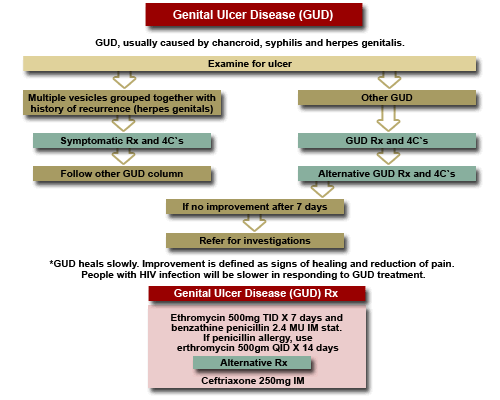 Ophthalmia Neonatorum
Opthalmia neonatorum is defined as an acute conjunctivitis occurring in the first month of life. Causative organisms are neisseria gonorrhoeae or chlamydia trachomatis. 
The micro organisms are found in the vagina of an infected individual and as the baby passes through the birth canal during the process of birth, they pick up the infection. Occasionally, the infection is transmitted even to infants delivered by caesarean section when there has been prolonged rupture of membranes.
Opthalmia neonatorum presents as an acute bilateral purulent conjunctivitis.
Ophthalmia Neonatorum
Signs and Symptoms  
Purulent discharge from the eyes of a newborn any time within 21 days of life. In the early stages, the discharge causes the eyelids to stick together. Later, the pus is thick and greenish in colour.
The conjunctiva may be red and swollen due to the inflammation.
Gonococcal infections frequently present within the first week of life and may lead to blindness
      Diagnosis 
Diagnosis is mainly based on the presence of discharge in the eyes and then confirmed by laboratory investigations where the causative organisms will be isolated. Also, if the mother is infected, then it is obvious that the baby is infected and treatment has to be started right away.
Ophthalmia Neonatorum
Management 
Once the discharge is noticed, the baby should be started on treatment immediately because any delay will risk loss of sight forever. Thus, even before referral for laboratory investigation to isolate the causative organism, start the baby on procaine penicillin 300,000 IU IM stat, and 1% tetracycline eye ointment three times a day as first line treatment.
Ophthalmia Neonatorum
If the baby shows improvement within 24 hours, then continue with tetracycline eye ointment for ten days. However, if there is no improvement after 24 hours, change the treatment to erythromycin 100 mg twice a day for 14 days. Tetracycline eye ointment continues for the prescribed period.
Ophthalmia Neonatorum
Stress on contact tracing where both the mother and her sexual partner will be treated. You should also advise them to abstain from sex until adequately treated to avoid reinfecting each other and especially the baby. If they cannot do without sex, respect that and teach them on proper condom use.
A delay of treatment for more than four hours significantly increases the risk of opthalmia neonatorum.
Ophthalmia Neonatorum
Complications 
Untreated ophthalmia neonatorum results to corneal ulceration, which subsequently leads to partial or total blindness.
Ophthalmia Neonatorum
Prevention 
Looking at the complications the infected baby might develop, all efforts should be made to prevent ophthalmia neonatorum. During the antenatal period all women having vaginal discharge should be detected and treated before delivery. Also, their sex partners should be treated to avoid reinfection
Ophthalmia Neonatorum
At birth the baby should be given prophylactic tetracycline eye ointment immediately. The eyes should be cleaned using normal saline before instilling the eye ointment. It is the government policy that all babies should get the eye ointment to make sure no baby goes unprotected because at times the state of the mother is not known.
NASCOP Syndromic Flow Chart for Opthamnia Neonatorum
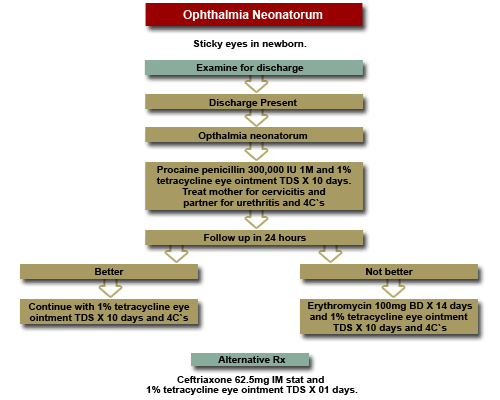 HIV/AIDS
Objectives
By the end of this section, you will be able to: 
Explain the causes of HIV/AIDS
Describe the stages of the AIDS disease
Describe the management of AIDS patients
Explain the effects of HIV/AIDS
HIV/AIDS
Introduction
This section will focus on HIV/AIDS. There are numerous frequently asked questions about HIV/AIDS, these include: 
What is HIV and AIDS?
What causes HIV/AIDS?
How is HIV/AIDS transmitted?
What are the signs and symptoms of HIV/AIDS?
What is the difference between HIV and AIDS?
What is the connection between HIV infection and other STIs?
What is meant by the term ’full blown’ AIDS?
HIV/AIDS
Good information is still the best cure for HIV/AIDS. You therefore, need to equip yourself with up to date information to enable us to answer these questions correctly, and provide quality care to your patients, and offer support to their families as well as to the community. 
HIV/AIDS is a leading cause of death in sub-Saharan Africa. The pandemic is causing great suffering, not only to the infected individual, but also to the family members (affected) and to some extent the wider community.
HIV/AIDS
The pandemic was declared a national disaster in Kenya in 1999. The immediate past five year reproductive health (RH) program (1999 to 2003) contributed to high level advocacy of overall efforts to highlight the disaster the HIV/AIDS has become.
Issues being addressed in relation to HIV/AIDS
The issue of children orphaned by HIV/AIDS.
Support for prevention of mother to child transmission (PMTCT) projects with an emphasis on community mobilization for continued breastfeeding, voluntary counseling for testing (VCT) and provision of antiretroviral drugs (ARVs).
Revision of AIDS education materials to include a life skills program with emphasis on the HIV/AIDS education strategy.
Causes of HIV/AIDS
HIV is the virus that causes AIDS. HIV stands for Human Immuno-Deficiency Virus. This is the virus that destroys the human immune system, leaving the body defenceless hence vulnerable to other infections. It is of interest to note that HIV is a member of a group of viruses called retroviruses, which cause immune deficiency in both animals and humans. Those that affect humans, are HIV1 and HIV2, the commonest being HIV2.
Causes of HIV/AIS
When the virus enters the body and gets into the blood stream, it binds itself to specific defence cells known as CD4 lymphocytes and as it enters these cells, it destroys them. When the retrovirus enters the CD4 cell, an enzyme from the virus called reverse transcriptase takes over the cell’s genetic equipment to produce more retroviruses which are released outside the infected cell and go on to infect other CD4 cells. This process goes on over a period of years during which the number of CD4 lymphocytes gradually decreases.
Causes of HIV/AIDS
Please note; that although the body of an infected person struggles to form antibodies against the HIV, these antibodies cannot destroy all the viruses because they keep on multiplying and the body’s defence system is being depleted, therefore, it becomes unable to produce enough antibodies to match the viruses.
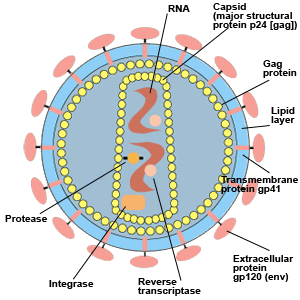 AIDS
AIDS is an abbreviation for Acquired Immune Deficiency Syndrome.
Immune deficiency has previously been mentioned in the process of explaining what HIV means. Now, the questions you may ask yourself are: Why is it acquired and why is it a syndrome? 
First of all, it is acquired and not inherited, the HIV virus is spread from one person to another. 
Secondly, the disease presents with a collection of signs and symptoms resulting from lowered immunity due to HIV and that is why it is referred to as a syndrome (a syndrome is a group of signs and symptoms denoting a disease).
AIDS
As the HIV virus multiplies, more immune cells (CD4) are destroyed, interfering with the individual’s immune system. Once the immune system cannot function properly, then the person may be infected by many bacteria, viruses and parasites, which the person’s immune system is no longer able to fight. These infections are referred to as opportunistic because they take advantage of the opportunity offered by the lowered immunity.
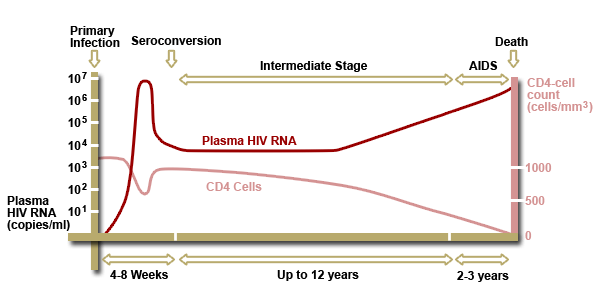 AIDS
caused by infections and other complications arising from HIV infection is referred to as AIDS. AIDS occurs when the human immune system becomes severely weakened, a process, which might take three to ten years, and this leads to life threatening conditions. 
Positive test result confirms the HIV infection except in children below 18 months old because the baby might have acquired the antibodies from the infected mother and not the virus.
AIDS
the Acquired Immune Deficiency Syndrome (AIDS) has become an extremely serious problem in Kenya and the world over. AIDS is causing devastating health, socio-economic and development problems.
Mode of Transmission
HIV infection is primarily a STI (Sexually Transmitted Infection) because it is mainly transmitted through contact with infected body fluids (semen, vaginal and cervical secretions, blood and blood products) usually during sexual intercourse, but sometimes through activities such as breastfeeding, skin piercing practices, blood transfusion, organ transplants, drug injections, circumcision and other operations.
Mode of Transmission
The most likely mode of transmission includes: 
Blood and blood products
Semen
Vaginal secretions
Breast milk
some of the activities that encourage HIV transmission.
Unprotected Sexual Contact 
This includes vaginal and anal sexual intercourse. Both in the genitalia and the rectum, HIV may infect the mucous membranes directly or enter through cuts or sores caused during intercourse (many of which would be unnoticed). Vaginal and anal intercourse is a high risk practice. Ulcerations arising from infection with other sexually transmitted diseases such as syphilis, chancroids or gonorrhoea allow the virus to enter the body easily during sex. Therefore, the presence of other STIs increase the risk of HIV transmission.
some of the activities that encourage HIV transmission.
Direct Blood ContactThis includes, blood and blood products, sharing drug injecting needles and injuries by sharp instruments. Transmission through blood occurs when a person is transfused with unscreened blood from an infected donor.
 It can also occur when one comes into contact with contaminated blood or blood products through contaminated needles, syringes, razor blades, or sharp objects used either for circumcision or skin piercing or scarification for beauty.
some of the activities that encourage HIV transmission.
Sometimes one may come into direct contact with infected blood during an emergency, for example, when assisting accident victims or in childbirth.
Sharing of injection needles is a common practice among drug abusers. An injection needle can pass blood directly from one person’s blood stream to another. Sharing a circumcision knife is another common practice by traditional circumcision practioners. These are very efficient ways to transmit a blood borne HIV. These practices are considered to be a high risk behaviour.
Mother to Child
It is possible for a HIV infected mother to pass the virus directly during pregnancy through the placenta barrier, during childbirth, or through breast milk. Breast milk contains HIV, and while small amounts of breast milk do not pose a significant threat of infection to adults, it is a viable means of transmission to infants.
     The following factors are not associated with HIV transmission: 
Casual contact such as shaking hands
Sharing eating utensils
Social contact such as sharing the same room or transportation facility
Bites by anthropoid vectors
Progression of the HIV Infection
When the virus enters the body and gets into the blood stream, it binds itself to specific defence cells known as CD4 lymphocytes. When the retrovirus enters the CD4 cell, an enzyme from the virus called reverse transcriptase takes over the cells genetic equipment to produce more retroviruses which are released outside the infected cell and go on to infect and destroy other CD4 cells
Progression of the HIV Infection
This process goes on over a period of years during which the number of CD4 lymphocytes gradually decreases. Please, note; that although the body of an infected person struggles to form antibodies against the HIV, these antibodies cannot destroy all the viruses because they keep on multiplying and the body's defence system is being depleted and is, therefore, unable to produce enough antibodies to match the viruses.
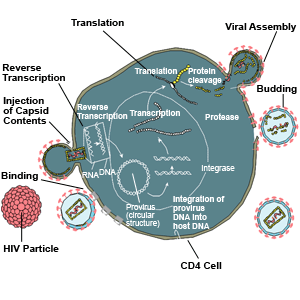 Progression of the HIV Infection
The time it takes for a person who has been infected with the HIV to seroconvert (test positive) for HIV antibodies is commonly called the ’window period’. 
According to NASCOP, when a person is infected with the HIV virus, statistics show that 95-97% (perhaps even higher) of all infected individuals develop detectable antibodies within 12 weeks (three months).
The Centre for Disease Control and Prevention (CDC) has said that in some rare cases, it may take up to six months for one to seroconvert (test positive). At this point the results would be 99.9% accurate.
Progression of the HIV Infection
During the window period, the infected person is infectious despite negative results. This contributes to the high rate of spread since the infected persons will transmit the virus to the sexual partner(s) or from mother to child without realizing it. Therefore, HIV infection is only confirmed after an infected person has developed antibodies and goes through a HIV antibody test.
Positive test results confirm the HIV infection except in children below 18 months old because the baby might have acquired the antibodies from the infected mother and not the virus.
Progression of the HIV Infection
According to the Centre for Disease Control (CDC), the average time between HIV infection and appearance of signs that could lead to an AIDS diagnosis is eight to ten years. This time varies greatly from person to person and can depend on many factors including the person’s health status and sexual behaviour.
Progression of the HIV Infection
Once an adult develops AIDS, the time of death varies from a few months to about two years if no antiretroviral treatment is given. 
In children (mother to child transmission) the progression is faster and the majority die within the first three years of life and few live up to ten years.
Today, there are medical treatments that can slow down the rate at which HIV weakens the immune system. There are other treatments that can prevent or cure some of the illnesses associated with AIDS, especially opportunistic infections. As with other diseases, early detection offers more options for treatment and preventive health care.
Progression of the HIV Infection
For the purpose of clinical management, all individuals diagnosed as HIV positive should be classified according to the disease stage.
HIV infection has four stages of progress and each stage has specific signs and symptoms.
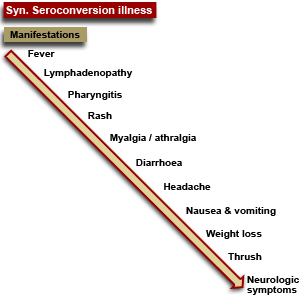 STAGES OF HIV/AIDS
Stage 1: Acute Infection (Acute Seroconversion Syndrome)
This is the first stage of HIV infection, when the virus establishes itself in the body. 
It is the period of time between when a person is first infected with HIV and when antibodies against the virus are produced by the body (usually six to twelve weeks).
Stage 1: Acute Infection (Acute Seroconversion Syndrome
Some people newly infected with HIV will experience some ’flu like’ symptoms (sometimes called sero-conversion illness).
These symptoms, which usually last no more than a few days, might include fever, chills, night sweats, rashes, joint and muscle pain, swollen lymph glands, diarrhoea or some sore throat (not cold like) symptoms.
Stage 1: Acute Infection (Acute Seroconversion Syndrome
Other people either do not experience ’acute infection’ or have symptoms so mild that they may not notice them. This is the window period. In any case, the symptoms are mild and disappear in a few weeks, frequently giving rise to the assumption that the illness was only a cold or flu. 
During this period the virus is multiplying inside the infected person’s body and can be passed on to others, but the usual HIV test (an antibody test) will produce a false negative report, since it takes approximately two-three months for an infected person to develop antibodies against HIV after which the HIV antibody test will be positive.
Stage 2: Latent or Asymptomatic Period (Asymptomatic HIV Infection)
After the acute stage the HIV infection remains latent (in the body) usually for a period of up to 10 years. Throughout this period the person stays infected and infectious, but is unlikely to be aware of his/her status unless he/she has been tested for HIV.
During this period, the infected person feels and appears healthy and has no symptoms, which suggest HIV infection.
Stage 2: Latent or Asymptomatic Period (Asymptomatic HIV Infection)
The immune response of an infected person is able partially to suppress the HIV virus during this stage so that the amount of virus in the body and bloodstream is very much reduced (although the virus is not eliminated) but throughout the asymptomatic period there is progressive damage to the person's immune system as it tries to control the virus. This is demonstrated by a steady decline in the number of CD4 cells in the blood (CD4 count).
Stage 2: Latent or Asymptomatic Period (Asymptomatic HIV Infection)
Some people will have persistently enlarged lymph nodes or persistent generalized lymphadenopathy (PGL).
During this latent period, the person is infective and the HIV virus can be detected in various body fluids and lymph nodes. Also, the HIV antibody can be demonstrated in the blood serum.
Stage 3: Symptomatic HIV Disease
Eventually, many individuals develop a variety of indicators of ill health. As you may have already noted, weight loss and general weakness (asthenia) are the most common clinical manifestation in patients with HIV infection.
Generally, the patient presents with the following signs and symptoms, which suggest that the HIV virus is beginning to affect the immune system, though at this stage it is not yet as bad as when the person has developed the actual AIDS disease (full blown AIDS).
Stage 3: Symptomatic HIV Disease
The symptoms may include swollen lymph glands, joint and muscle pains, sore throat, fatigue, fever, night sweats and diarrhoea.
 Generally, these symptoms may come and go intermittently over a period of weeks or months, but you will notice that lymphadenopathy involving two or more extra inguinal sites is found in the majority of HIV positive patients.
Lymphadenopathy occurs most frequently in the cervical and axillary regions. Lymph nodes are firm, mobile, non-tender and generally do not exceed six cm in diameter. Lymph nodes larger than six cm in diameter in HIV infected patients are often of a tuberculosis origin.
Stage 3: Symptomatic HIV Disease
Recurrent mucocutaneous herpes simplex infections are found in 5-10% of patients with HIV infection. Over 10% of patients with HIV infection experience a varicella Zoster infection, which is recurrent in one-quarter of the cases. The initial episodes of varicella Zoster infection are often the first manifestations of HIV-associated illness.
Stage 3: Symptomatic HIV Disease
Oral candidiasis in the absence of antimicrobial immunosuppressive therapy or an immunosuppressive illness is highly associated with HIV infection. Its occurrence in an HIV-positive patient is often a bad prognostic sign and an indication of progression towards ‘full-blown’ AIDS.
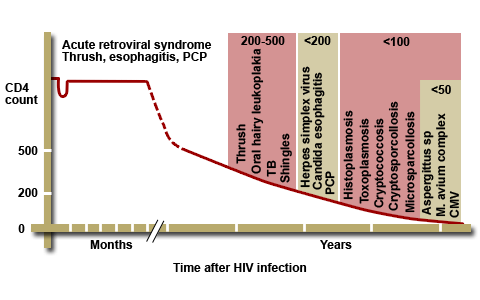 Stage 4: AIDS or Late HIV Infection
AIDS is the final stage of HIV infection. It occurs when HIV has destroyed vital aspects of the immune system leaving the body vulnerable to life threatening infections, which eventually lead to death. You may have nursed or seen an AIDS patient in this stage. 
Life threatening diseases will manifest during this stage since signs and symptoms depend on the opportunistic infection, which sets in.
Stage 4: AIDS or Late HIV Infection
There are no common symptoms for individuals diagnosed with AIDS. When the immune system damage is more severe, people may experience opportunistic infections (called opportunistic because they are caused by organisms which take the ’opportunity’ of the weakened immune system to flourish in people with HIV infection). Most of these more severe infections, diseases and symptoms fall under the Center for Disease Control and Prevention’s definition of ’full blown AIDS’.
Stage 4: AIDS or Late HIV Infection
These opportunistic infections generally result from reactivation rather than from primary infection.
The predominant clinical presentation of AIDS is diarrhoea (wasting syndrome). Patients may lose several litres of liquid stool a day, sometimes leading to severe dehydration. The cause of this secretory diarrhoea is not known and established intestinal pathogens like cryptosporidium parvum, microsporidia and Isospora belli can be detected in only a minority of patients with HIV/AIDS. Also, fever of unknown origin is a very common symptom.
Stage 4: AIDS or Late HIV Infection
It may be due to endemic infections unrelated to the underlying HIV infection, for example, malaria. Additionally, the patient might develop pneumonia, Haemoptysis and pleural effusion, which is mainly caused by tuberculosis or Kaposi’s sarcoma. You may also find that Neurological syndromes such as chronic and acute meningitis, myelopathy, encephalopathy with dementia and peripheral neuropathy complicate the clinical course of AIDS.
Diagnosis of AIDS
The diagnosis of AIDS is initially clinical, based on the opportunistic infections identified or other factors suggestive of HIV/AIDS like if the patient has multiple sex partners, or a sex partner known to have HIV/AIDS. 
Other factors include history of recent genital ulcer disease or any STI, blood transfusion or any surgical procedure with unsterilized instruments.
A serological test is used to confirm the infection through HIV antibody detection.
HIV Testing
blood is tested with ELISA or rapid/simple assay, which reacts with blood serum if the HIV antibodies are present. If no HIV antibodies are present, then there is no reaction and, therefore, the person is HIV negative.
 For those that are positive (or there is a reaction) the test is repeated with a second ELISA or Rapid assay based on a different antibody preparation. If there is serum reaction it means the test is positive.
Other methods used to test for HIV are:
-Long ELISA
-Western blot Assay 
-polymerase chain reaction (PCR)
HIV Testing
There is need to discuss the window period and the need for retesting especially for those with HIV negative results.
It is during counseling where the patient should receive relevant and accurate information about HIV/AIDS.
Relevant and accurate information help individuals or couple to make informed decisions regarding their health, family planning, child bearing and safer sex
Who is eligible for testing?
A person who is serious about behavior change.
Those planning marriage or a new relationship.
Those with more than one sexual partner now or in the past.
An individual or couple considering a pregnancy or a woman who is already pregnant.
A person suffering from sexually transmitted diseases especially genital ulcer disease.
Benefits of HIV testing
The HIV negative individual will benefit from testing services in that he/she will learn how to remain negative.
Couples plan for future pregnancies without doubt and, above all, testing negative creates powerful motivation towards behavior change which is the goal of HIV testing
Management of HIV/AIDS
Management of a HIV/AIDS patient is very complex, as you have to deal with physical and psychosocial aspects. The main aim of management is to reduce suffering caused by HIV infections itself and by the opportunistic diseases. 
Management of the AIDS patient does not require any special facility except for those with tuberculosis who may be highly contagious. However, contact with mucosal excretions should be avoided by use of gloves. 
When talking of management you think about nursing management and drug therapy. The opportunistic diseases weighing the patient down will dictate nursing management.
Management of HIV/AIDS
There is no cure for HIV infection but antiretroviral therapy can assist the infected individual to live a better life.
Antiretroviral therapy
Goals of therapy include 
Maximal and durable suppression of plasma viral load
Preservation or restoration of immunology function
Improvement of quality of life and 
Reduction of HIV related morbidity and mortality.
    To achieve these goals 
There must be maximum adherence to the antiretroviral regimen 
Rational sequencing of drugs, preserving future treatment options
Use of ARVs resistance testing in selected clinical settings where possible.
Antiretroviral therapy
Early antiretroviral therapy 
Makes it easier to control viral replication,
It delays or prevents immune system compromise, 
Lowers risk of resistance  to the drug if complete viral suppression is achieved, 
    Risks associated with early initiation of ARVs
Development of drug resistance thus limitation of future antiretroviral treatment options.
Antiretroviral therapy
Delayed therapy benefits the patient in that it preserves the maximum number of available and future antiretroviral drugs options when HIV disease risk is highest and delays development of drug resistance. However, it has its own disadvantages. When treatment is started late there are possible risks of irreversible immune system depletion and it is also difficult to suppress viral relocation.
Antiretroviral therapy
Antiretroviral drugs are combined to achieve good results. The antiretroviral drugs are grouped into three different classes according to how they work on the HIV virus. 
 ARVs have been found to provide Highly Active Anti-retroviral Therapy (HAART) when combined properly
HIV virus
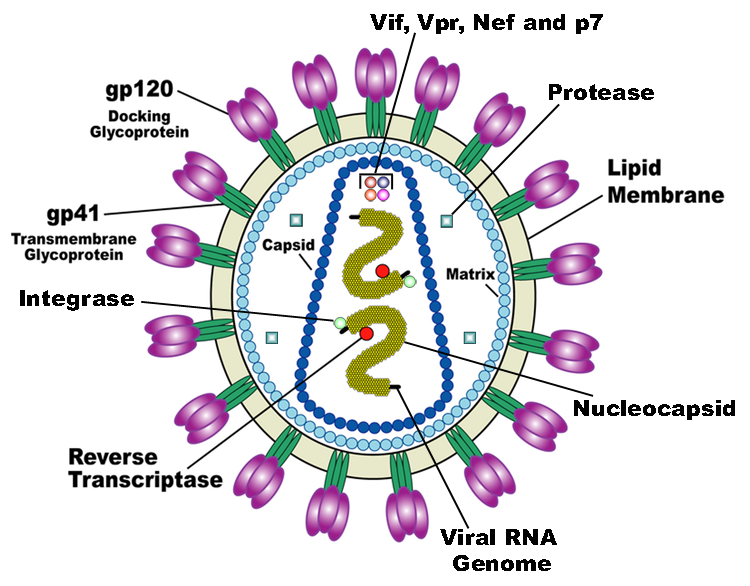 HIV life cycle
HIV can infect multiple cells in your body, including brain cells, but its main target is the CD4 lymphocyte, also called a T-cell or CD4 cell.
HIV life cycle
Binding and Fusion: This is the process by which HIV binds to a specific type of CD4 receptor and a co-receptor on the surface of the CD4 cell. This is similar to a key entering a lock. Once unlocked, HIV can fuse with the host cell (CD4 cell) and release its genetic material into the cell.
HIV life cycle
Reverse Transcription: A special enzyme called reverse transcriptase changes the genetic material of the virus, so it can be integrated into the host DNA.
Integration: The virus’ new genetic material enters the nucleus of the CD4 cell and uses an enzyme called integrase to integrate itself into your own genetic material
HIV life cycle
Transcription: When the host cell uses your own enzymes to create more of its genetic material
HIV life cycle
Assembly: A special enzyme called protease cuts the longer HIV proteins into individual proteins. When these come together with the virus’ genetic material, a new virus has been assembled
HIV life cycle
Budding: This is the final stage of the virus’ life cycle. In this stage, the virus pushes itself out of the host cell, taking with it part of the membrane of the cell. This outer part covers the virus and contains all of the structures necessary to bind to a new CD4 cell and receptors and begin the process again.
HIV life cycle
These steps of the life-cycle of HIV are important to know because the medications used to control HIV infection act to interrupt this replication cycle
HIV CYCLE
Entry: it binds and fuses with host cell via glycoprotein 120 and to CD4 cell receptors. NB: forms target for entry inhibitors
Copying of viral DNA from viral RNA by reverse transcriptase enzyme. NB: target for both NRTI’S and NNRTI’S
Integration step. Proviral DNA is inserted into host DNA. NB: target for integrase strand transfer inhibitors
HIV CYCLE
iv  Assembly, budding, and maturation- viral proteins are synthesized and are being assembled into Virion: NB forms target for protease inhibitors
HAART
HAART  is the use of more than one antiretroviral drug to prevent resistance.
It also involve use of cotrimoxazle prophlaxis to prevent pneumonia, toxoplasmosis and in pg to prevents prematurity and neonatal sepsis
Those allergic to septrin are covered with dapsone
HAART
HAART also covers: TB prophylaxis, STI Rx, and antifungal prophylaxis, Rx adherence and nutritional counseling 
    When to start: 
As per the WHO HIV 3rd & 4th stages, 
In HIV TB co-infection
In hepatitis & HIV 
When CD4 <350
ARV’s classification
NRTI’S
NNRTI’S
Protease inhibitors
Integrase inhibitors
Entry inhibitors
ARV’s classification
NUCLEOSIDE REVERSE TRANSNCRIPTASE INHIBITORS (NRTI’S)
      MOA: They terminate DNA chain formation as the reverse transcriptase enzyme copies viral RNA to DNA
     Examples
 Zidovudine   (AZT),
 Stavudine     (d4t),
 Ramuvidine (3TC), 
 Didanosine  (ddi), 
 Tenofovir     (Tdf), 
 Abacavir      (ABC)
ARV’s
NON NUCLEOSIDE REVERSE TRANSCRIPTASE ENZYME INHIBITORS  ( NNRTI’S)
    MOA: same as for NRTI’s
    Examples:
 Efavirence, 
 Nevirapine,
 Efuavirine
ARV’s
PROTEASE INHIBITORS: 
    MOA: they bind to viral protease enzyme and therefore prevents formation of viral proteins
    Examples:
 Lopinavir, 
 Indinavir,
 Nelfinavir,
 Ritonavir
ARV’S
ENTRY INHIBITORS
MOA: prevents viral entry into the host cell
Examples: 
Enfuvirtide
maraviroc
ARV’s
INTEGRASE STRAND TRANSFER INHIBITORS
MOA: they block integrase enzyme therefore prevents incorporation and integration of proviral DNA into host cell DNA 
Example: Raltegravir
ARV’s
FIRST LINE: 
AZT + 3TC + Efavirence/nevirapine 
Tenofovir + 3TC + Efavirence/nevirapine
AZT + d4t + nevirapine/efivarence
NB: AZT also prevents vertical transmission
ARV’s
2RD LINE
For patient who are failing on 1st line
AZT + 3TC + Lopinavir/Ritonavir
Tenofovir + 3TC + Lopinavir/Ritonavir
ARV’s
3RD LINE 
Final line of HIV Rx/Mnx
Raltegravir + Darunavir + 3TC/ Tenofovir
ARV’s
CHILDREN ARV’S

ABC + 3TC + Lopinavir/Ritonavir
AZT + 3TC + Lopinavir/Ritonavir
ARV’s
POST EXPOSURE PROPHYLAXIS 
Started within 72hrs and continued 28/7
In occupational exposure: 
 Tenofovir + 3TC 
Tenofovir / AZT + 3TC + Lopinavir/Ritonavir
Sexual assult: in adult or children
Tenofovir+ 3TC+Lopinavir/Ritonavir
AZT + 3TC + Lopinavir/Ritonavir
Antiretroviral therapy
Patients on antiretroviral therapy need close monitoring so that drugs can be changed if need be.
The CD4 cell count is a laboratory marker of the strength of one’s immune system, (normal adult range is 500-1800 cells per cubic milliliter of blood volume) and is used to determine the progress of HIV disease and predict the risk of developing complications. 
During this time nursing care and counseling services should be availed continuously to the patient.
Antiretroviral therapy
Management of the HIV/AIDS patient is complex. It is this complexity that makes the counseling of such a patient difficult depending on the level (stage of the disease) you meet the patient or the purpose for which counseling is being conducted.
For the already diagnosed case, counseling should take care of physical, psychological and socio-economic issues. Thus, in most cases you will do as much you can as a nurse then refer the patient to other team members depending on the prevailing needs of the client
Antiretroviral therapy
There are some important facts you need to appreciate whilst talking of VCT.
HIV is mostly contracted through sexual intercourse and it can be prevented
HIV is spreading very fast yet there is no cure (antiretroviral drugs only prolong and improve the quality of life)
HIV/AIDS affects everyone and 
All sectors of the economy are also affected by it.
HIV/AIDS
Remember:Whatever steps you take to control/prevent STIs, you are also controlling HIV transmission.
As explained earlier the various strategies of prevention and control include STIs and HIV/AIDS include: 
Syndromic management of STIs
Laboratory investigations in the management of STIs
Information, education and communication (IEC) and advocacy for community mobilization and capacity building
Effects of HIV/AIDS
In Kenya, HIV/AIDS has had a significant impact on the socio-economic indicators of well being, such as infant mortality and life expectancy. Also, owing to its rapid spread, the epidemic is likely to reverse the gains previously made in economic development, as well as in social sectors through illness, deaths and diversion of resources to care for the infected and the affected.
Effects of HIV/AIDS
The worst hit group is between the ages 15 - 45 because they are more sexually active, this deprives the country of its labour force. 
Therefore, HIV/AIDS is worsening the socio-economic situation and the poverty level in Kenya and continues to give a gloomy picture. 
It is difficult to exhaust the list of effects of HIV/AIDS to all sectors in detail, so you will look at the most affected ones, and the ones that play a key role in development
Effects of HIV/AIDS
Impact on Health 
The health budget has been overstretched by the AIDS epidemic because about 50% of the patients in medical wards are suffering from AIDS and related illnesses, hence the reason for starting home based care programmes. 
The Ministry of Health is responsible for providing treatment for opportunistic infections as well as antiretroviral drugs to the infected. The Ministry is also involved in many prevention programmes like STD control, condom promotion and distribution, health education and VCT centres, all of which cost money.
Effects of HIV/AIDS
Impact on Health 
The health sector has seen a resurgence of diseases such as tuberculosis, typhoid and cholera, many of which had almost been contained. It has also been plagued by the emergence of new disease such as highland malaria, Rift Valley fever as well as an increase in case fatality of common disease such as pneumonia.
AIDS threatens to consume over 50% of the public health resources, if this upward trend does not change.
HIV Infection progresses in an individual to produce a variety of increasingly severe problems, which might start with common complaints such as headache and diarrhoea and later more severe opportunistic infections like TB.
Effects of HIV/AIDS
Impact on Health
This infected individual needs attention in terms of palliative care throughout life, prevention and treatment of opportunistic infections and provision of antiretroviral drugs, which improve the quality of life of people with HIV/AIDS.
NB: the high cost of management of AIDS patients, puts an extra burden on the Ministry of Health budget and also on the affected family, not to mention the lost wages if the infected person was the breadwinner.
Effects of HIV/AIDS
Impact on Health
AIDS also affects child survival. About 30 - 40% of babies born to infected mothers will also be infected and most of them develop AIDS and die within two years. Few survive past the age of five years.
HIV infection has brought a rapid increase of new TB cases, a disease that had otherwise been controlled. 
The impact of HIV infection on tuberculosis is a very serious problem because TB is transmitted through casual contact, so it threatens to increase the risk of tuberculosis for the entire population.
Also, drug resistant strains of TB are appearing, making it difficult and expensive to treat and control.
Effects of HIV/AIDS
Impact on Education
The education system is affected by HIV/AIDS in many ways. 
Infected teachers cannot perform their duties properly due to ill health and eventually they die, creating shortages. 
Many children infected at birth do not even live to enroll in school and those who do, die before going far. 
Many children also drop out of school when they become orphans due to AIDS impacting on their family, or to take care of AIDS patients at home.
Effects of HIV/AIDS
Impact on Education
All these factors disrupt learning, making the majority of youth vulnerable to AIDS.
However, the education system can be used to disseminate information on HIV/AIDS prevention and this can help young people understand how and why they should avoid the risk of unsafe sex.
Effects of HIV/AIDS
Impact on Agriculture 
In the agriculture sector, food security is threatened as the country gets deprived of a labour force as AIDS related illnesses and death affects the most productive age group (15 - 45 years old). 
This portends a grim picture, especially in rural areas. AIDS has adverse effects on small scale farmers as well as commercial agriculture due to loss of skilled and unskilled labour supply which leads to low labour productivity hence low income to the affected persons and agricultural sector as a whole.
Effects of HIV/AIDS
Impact on the Economy 
AIDS has the potential to create a severe negative economic impact in Kenya. HIV/AIDS is worsening the socio-economic situation and poverty level in Kenya, and continues to give a gloomy picture in all settings. AIDS has had the effect of reducing the size and experience of the labour force, increasing health care expenditure, raising labour costs and reducing savings and investment.
HIV/AIDS is different from most other diseases because it strikes the most productive age groups and it is highly fatal. The individual and the family will feel the economic effects first, then the employer or the company the victim is associated with.
Effects of HIV/AIDS
Impact on the Economy
E.g. when you look at the impact at family level, you find that when a member of the family becomes sick with AIDS, it is usually the women/wives who care for the sick, and young girls may drop out of school to help their mother as a result. The family may exhaust its savings in paying for drugs and funeral expenses. As a result, the family becomes poorer affecting children's education and the living standards of the entire family.
Effects of HIV/AIDS
Impact on the Economy
Looking at the impact of AIDS on firms, you find that economic impact on companies is manifested by reduced labour productivity due to absenteeism and loss of skilled work force through AIDS related deaths. Also companies lose a lot of money through medical schemes for the infected employee, funeral expenses and increased employee terminal benefits not to mention the expenses of recruiting and training new staff in an effort to replace the diseased.
HIV/AIDS basically affects all aspects of our lives
Effects of HIV/AIDS
AIDS Orphans 
One of the consequences of AIDS is an increase in the number of orphans. An AIDS orphan is defined as 'a child under 15 years who looses their mother/ to the AIDS disease.’ 
These orphans may lack proper care and supervision they need at this critical period of their lives. Their care and support also puts strain on family members, the community and the nation as a whole.
Effects of HIV/AIDS
Impact on Population Structure, Size and Growth/Impact on Demography 
AIDS has, and will continue to have a negative impact on population size. This is because many AIDS patients are dying. Women who are infected are advised to control their productivity in order to avoid mother to child transmission and also to limit the number of orphans. Young adults are dying, leaving children and elderly adults to care for the young.
In summary, AIDS is a devastating illness that affects not only the lives of the infected individuals and their families, but also the economy and social well being of the society as a whole since it:
Effects of HIV/AIDS
Impact on Population Structure, Size and Growth/Impact on Demography
Reduces the productivity capacity of large sections of the population 
Increases the demand for support from families and communities, many of which are already living in impoverished circumstances
Increases the burden on an already overloaded public health system and reduces it’s capacity to deal with non AIDS related illnesses
Effects of HIV/AIDS
Impact on Population Structure, Size and Growth/Impact on Demography
Increases the level of resources that must be devoted to dealing with children orphaned by the epidemic
Decreases productivity to create wealth, and above all AIDS reverses improvements in life expectancy and infant and child mortality, which are key development indicators
Reduces the life expectancy among the Kenyan population
Effects of HIV/AIDS
Impact on Population Structure, Size and Growth/Impact on Demography
Poverty, ignorance, ill health and HIV/AIDS are interrelated. The government alone has neither the means nor adequate resources to tackle the problem. So it is the duty of every person to do what it takes, to at least control the spread if not prevent it all together. 
To achieve this you need to equip yourself with knowledge, skills and the right attitude to enable you to be agents of change as far as HIV/AIDS prevention and control is concerned.
Prevention of HIV/AIDS
The impact of AIDS will be severe in Kenya, if the HIV infection rate, currently at approximately 7%, is not reduced. 
The AIDS disease is not only a serious threat to our socio-economic development as mentioned earlier, but a real danger to our very existence, given the fact that it is 100% fatal. 
AIDS has no cure so far. However, a number of interventions can slow down the spread or prevent transmission of HIV infections.
Prevention of HIV/AIDS
Intervention strategies
 Prevention of heterosexual transmission
Promotion of abstinence and faithfulness
Promoting HIV testing
Promoting use of condom for safer sex
Control of STDs
Protecting the youth
Preventing mother to child transmission
Safe blood supply
Prevention of HIV/AIDS
Prevention of Heterosexual HIV Transmission 
Since the main mode of transmission is through heterosexual contact, it is in this area that interventions have to be intensified.
Interventions include promoting abstinence and faithfulness, reduction in the number of sexual partners, encouraging delay in the onset of sexual activity among adolescents and the youth, correct use and consistent availability of condoms, strengthening programmes for STI control and encouraging voluntary HIV testing.
Prevention of HIV/AIDS
Promoting Abstinence Before Marriage and Faithfulness to One Partner 
One set of interventions focuses on encouraging people to abstain from sex before marriage and to remain faithful to a single partner. Abstinence and faithfulness can be promoted through a combination of mass media, counselling and education programmes. 
Delay in the onset of sexual activity among adolescents can have a significant impact on the spread of HIV. Information, education, communication and other programmes that address the needs of adolescents and young people are necessary.
Prevention of HIV/AIDS
Promoting Abstinence Before Marriage and Faithfulness to One Partner 

A reduction in HIV incidence among young people would not only avoid much suffering but would also be a critical step in controlling the spread of the virus.
ABC is an acronym that has been used previously to help control the HIV infection.
  
A   Abstinence
B   Be faithful to uninfected partner
C   Condom use
Prevention of HIV/AIDS
Promotion of Voluntary Counseling and Testing in Kenya 
In voluntary counseling and testing (VCT) for HIV, a person receives counseling needed to make informed choices about whether to undergo confidential testing for HIV. The government of Kenya is fully committed to encourage the provision of VCT services throughout Kenya so that all Kenyans who wish to know their HIV status will have access to these services.
HIV Voluntary Counseling and Testing has been shown to have a role both in preventing HIV infection, and for people with infection, it provides an entry point to care.Counseling gives people an opportunity to learn and accept their HIV status in a confidential environment with ongoing emotional support and medical care.
Prevention of HIV/AIDS
Promotion of Voluntary Counseling and Testing in Kenya
Rapid whole blood tests are now available that provide accurate results from a finger prick in just 10 to 15 minutes. People who have tested HIV positive can benefit from early appropriate medical care and interventions to treat or prevent HIV associated illnesses.
Pregnant women who are aware of their HIV positive status can prevent transmission to their infants through the use of antiretroviral therapy. Knowledge of HIV status can also help some people decide how to protect themselves from infection when they are HIV negative and to protect their sexual partners from infection if they are HIV positive. VCT can be a cost effective intervention in preventing HIV transmission.
Prevention of HIV/AIDS
Promoting the Use and Availability of Condoms 
Another important intervention is to promote condom use for safer sex through mass media, counseling, and education programmes and to increase the availability of condoms through expanded public distribution, social marketing programmes and programmes in the workplace.
The consistent and correct use of condoms at every sexual encounter significantly reduces chances of HIV infection. Condoms also prevent other sexually transmitted infections.
Prevention of HIV/AIDS
Promoting the Control of Other Sexually Transmitted Diseases 
Another intervention focuses on controlling the spread of sexually transmitted diseases such as syphilis, gonorrhoeae and chancroid. 
A study in Mwanza, Tanzania, for example, found a reduction of 42% in the number of new HIV infections after an improved STI prevention and treatment programme. Therefore, it is obvious that services to detect and control STIs can be critically important for managing the HIV/AIDS epidemic.
Prevention of HIV/AIDS
Promoting Delayed Sexual Activity Among the Adolescent and Youth 
The level of HIV infection is alarmingly high among young people, particularly young women. Special efforts are required to protect the youth. It is difficult to change any behaviour pattern, especially a sexual behaviour pattern, once it has become a habit. Around the world, successful prevention programmes among young people are ones that equip adolescents with the knowledge, skills and attitudes that will keep them safe from infection before they becomesexually active.
Prevention of HIV/AIDS
Promoting Delayed Sexual Activity Among the Adolescent and Youth
Alcohol and drug abuse increases HIV transmission risk. 
This is as a result of impaired judgment that may lead to unprotected sex. 
Other practices such as intravenous drug use, often associated with the developed world, and drug abuse in general should be discouraged as they increase risk of HIV/AIDS transmission.
Prevention of HIV/AIDS
Prevention of Mother to Child Transmission (PMCT) 
A mother who is infected with HIV has 30 - 40% chance of transmitting the virus to her newborn child in the absence of medical intervention. 
Various approaches can be used to reduce the number of children infected through vertical transmission.
Prevention of HIV/AIDS
Preventing HIV Infection in WomenThe best way to prevent mother to child transmission of HIV is to prevent the women from becoming infected. 
Delaying the sexual debut of girls, keeping girls in school, and providing HIV prevention counseling can reduce the number of young pregnant women who are infected. 
Protecting women from becoming infected during pregnancy and lactation will also reduce the number of infants who are infected.
Prevention of HIV/AIDS
Comprehensive Antenatal Care During Pregnancy
	Screening for HIV and STIs, prevention & treatment of sexually transmitted diseases greatly reduce mother to child transmission of HIV
Providing HIV counseling and testing for women and their partners during pregnancy offers an opportunity to prevent HIV infection in HIV negative women and to start antiretroviral therapy for the infected patient to reduce mother to child HIV transmission. Such counseling also enables couples to make informed reproductive choices for the future.
Prevention of HIV/AIDS
Antiretroviral Therapy
Antiretroviral drugs taken during labour or during the last week of pregnancy can reduce the viral load in the mother and reduce the risk of mother to child transmission during this time by half. Nevirapine is taken as a single dose early in labour and another dose is given to the newborn at three days of age. AZT (Zidovudine) and or Nevirapine is usually taken in the last week of pregnancy and during labour.
Prevention of HIV/AIDS
Reducing Transmission During Childbirth
Practices that reduce trauma and shorten exposure to the virus during labour and delivery can reduce HIV transmission. 
This may include avoiding prolonged rupture of the membranes for more than four hours & avoiding episiotomies
Prevention of HIV/AIDS
Reducing Transmission From Breastfeeding
One third of mother to child transmission occurs through breastfeeding. However many children who are not breastfed die from diarrhoeal diseases and other infections. 
Health personnel should counsel women about safe and appropriate feeding strategies to minimize mother to child transmission and improve child survival. This includes the choice of replacement feedings, lactation management method (exclusive breast feeding) and timely weaning.
Prevention of HIV/AIDS
Promoting Safe Blood Supply for Transfusion 
A safe blood supply is necessary to avoid infection through blood transfusion. This means that possible donors are first screened through interviews to reject those that have a high probability of being infected with HIV. The donated blood is then screened through laboratory tests to detect any infection. 
It follows that because safe blood is often not available, non essential transfusions are always discouraged and autologous transfusions (using the patient’s own blood that has been obtained earlier) for planned operations are encouraged.
HOME BASED CARE FOR PEOPLE LIVING WITH             			HIV/AIDS
HOME BASED CARE FOR PEOPLE LIVING WITH HIV/AIDS
At present AIDS has no cure, The disease is spreading so fast that hospitals can’t cope with the large numbers of patients wanting admission, which leaves no other alternative but to care for them at home.
HOME BASED CARE FOR PEOPLE LIVING WITH HIV/AIDS
Since there is no cure, management of HIV/AIDS may be thought of as care aimed at relieving and containing physical symptoms, conserving and maintaining the body strength and providing emotional, social and spiritual support. 
The increasing number of people developing AIDS is alarming and it is creating a heavy burden on formal health sector, which has led to the home based care concept.
HOME BASED CARE FOR PEOPLE LIVING WITH HIV/AIDS
Objectives
	By the end of this section, you will be able to: 
Describe components of comprehensive home based care
Describe continuum of care
Outline the needs of people living with AIDS
Describe remedies to common opportunistic infections in home based care settings
HOME BASED CARE FOR PEOPLE LIVING WITH HIV/AIDS
Home based care is an approach to care provision that combines clinical services, nursing care, counseling and social support. 
It represents a continuum of care, from the health facility, to the community, to the family and to the individual infected with HIV/AIDS. 
It is a call for partnership among family members, healthcare organizations and the patients themselves in the provision of care.
HOME BASED CARE FOR PEOPLE LIVING WITH HIV/AIDS
Thus, home based care can be defined as the care given to persons infected and affected by HIV/AIDS that is extended from the health facility to the patient’s home, through family participation and community involvement.
HOME BASED CARE FOR PEOPLE LIVING WITH HIV/AIDS
Home based care is holistic. It is a product of collaborative efforts by the hospital, family and the community to enhance the quality of life for people infected and affected by HIV/AIDS. 
It encompasses clinical care, nursing care, counseling & psycho spiritual care and social support and these form the four components of comprehensive home based care.
HOME BASED CARE FOR PEOPLE LIVING WITH HIV/AIDS
Components of Comprehensive Home Based Care 
Clinical care
Nursing care
Counseling and psycho spiritual care
Social support
HOME BASED CARE FOR PEOPLE LIVING WITH HIV/AIDS
Clinical Care 
Clinical care is concerned with an early diagnosis, rational treatment and planning for follow up care. 
It includes care to promote and maintain good health, hygiene and nutrition.
HOME BASED CARE FOR PEOPLE LIVING WITH HIV/AIDS
Nursing Care 
Nursing is defined as ‘the art of assisting individuals, sick or well, to do those things they would do if they had the strength, knowledge, or will, or to a peaceful death.’
Nursing care for people living with HIV/AIDS is aimed at alleviating physical and psychological symptoms as well as maximizing the level of function of the affected person.
HOME BASED CARE FOR PEOPLE LIVING WITH HIV/AIDS
Nursing Care
A systematic assessment of the needs of the sick individual and provision of care to meet those needs is important in achieving the nursing aims. 
While the PLWHA is still in the hospital, there is recruitment into a home based care programme for patients and relatives. 
Preparation of a hospital discharge plan should be taken as a priority.
HOME BASED CARE FOR PEOPLE LIVING WITH HIV/AIDS
The common presenting problems requiring nursing care are:
Diarrhoea
Difficulty in swallowing (dysphagia)
Difficulty in breathing (dyspnea)
Swelling of body parts (oedema)
High temperature (fever)
Nausea and vomiting
Nutritional deficiency
Skin or mucous membrane lesions
Unkempt mouth and body
Neurological impairment
Pain
HOME BASED CARE FOR PEOPLE LIVING WITH HIV/AIDS
Nursing also incorporates palliative and terminal care and intends to meet the following patient’s needs:
Symptom control
Comfort/reassurance
Nutrition
Coping with loss and change
Preparing for death
Personal and environmental hygiene
Medication and follow up
Pain management
HOME BASED CARE FOR PEOPLE LIVING WITH HIV/AIDS
Counseling and Psycho Spiritual Care 
This component of the caring process includes reducing stress and anxiety for both the patient and family members, promoting positive living, and helping individuals to make informed decisions on HIV testing, plan for the future and behavioural change, make risk reduction plans, and involve sexual partner(s) in such decisions.
The counseling component is particularly important given the emotional and spiritual upheaval the disease causes. Remember that home based care does not end when a person succumbs to the disease. It must be extended to the survivors, especially the children.
HOME BASED CARE FOR PEOPLE LIVING WITH HIV/AIDS
Social Care 
Social support includes information and referral to support groups, welfare services, and legal advice for individuals and families, and provision of material assistance where possible.
Home based care can provide the support that will enable the HIV positive person to extend their productive life for many years. 
It enables the patient to live positively with the disease because home based care recognizes that a diagnosis of HIV does not necessarily mean death is at hand.
HOME BASED CARE FOR PEOPLE LIVING WITH HIV/AIDS
This type of care also helps people change attitudes towards persons living with HIV/AIDS and towards the disease itself. As a result, it reduces the stigma attached to HIV/AIDS victims.
The disease is ultimately fatal and has no cure, therefore you all must continue with prevention efforts. It is observed that when the family and community members provide social support to their family members, neighbors and colleagues, they not only increase access to care but become involved in prevention activities. Thus home based care enhances prevention of HIV spread.
HOME BASED CARE FOR PEOPLE LIVING WITH HIV/AIDS
Home based care is a teamwork affair, as people with HIV/AIDS have needs of different types which dictate that a variety of care providers must work collaboratively for their patient’s welfare. This collaboration is called 'a continuum of care'.
Comprehensive Care Across a Continuum From the Health Facility, Community to Home Level
The idea of a continuum of care is that the welfare of a person with HIV/AIDS is best served by integrated and complementary inputs from a variety of sources, for example, health workers, family, community, social services, religious groups and so on. However partnership between the health workers and the family forms the foundation of the care for person with HIV/AIDS. 
This partnership is based on the following ideas: The family and the health professional can  each contribute something necessary and special to the well being of the patient with HIV/AIDS.
The family is the best source of the holistic care which people with HIV/AIDS require.
Comprehensive Care Across a Continuum From the Health Facility, Community to Home Level
Although people with HIV/AIDS will receive most of their care at home over the entire course of their disease, they also are likely to spend a portion of their time in hospital.
Home care will decongest health facilities.
To achieve effective home based care the government has given the objectives, which you must strive to achieve, and the principles are well laid down for all to follow. Make sure you understand them because as a health care provider, you are also a team member in this exercise.
Objectives of home based care
To facilitate the continuity of the patient’s care from the health facility to the home and community.
To promote family and community awareness of HIV/AIDS prevention and care.
To empower people living with HIV/AIDS, including the family, and the community with the knowledge needed to ensure long term care and support.
Objectives of home based care
To raise the acceptability of the infected by the family/community, hence reducing the stigma associated with AIDS.
To streamline the patient referral from institutions into the community to appropriate health and social facilities.
To facilitate quality community care for the infected and affected.
To mobilize the resources necessary for sustainability of the home based care service.
Principles of Home Based Care
To ensure that the foregoing benefits are realized, home based care should be regarded as a holistic system of care with provisions for:
Ensuring appropriate, cost effective access to quality health care and support to enable persons living with HIV/AIDS to retain their self sufficiency and maintain quality of life
Encouraging active participation and involvement of those most affected, the persons living with HIV/AIDS
Fostering the active participation and involvement of those most able to provide support to the community at all levels
Principles of Home Based Care
4.   Targeting social assistance to all affected families, especially children
5.   Caring for caregivers, in order to minimize the physical and spiritual exhaustion that can come with the prolonged care of the terminally ill
6.   Ensuring respect for the basic human rights of PLWHAs
7.	   Developing the vital role of home based care as the      	link between prevention and care
8.  Taking a multi sector approach to care and support
9.  Addressing the reproductive health and family  	planning needs of persons living with HIV/AIDS
Needs of PLWHAs
Persons living with HIV/AIDS have physical, spiritual, social, and psychological needs that must be met in order to enhance both the quality and the length of their lives.
Home based care
Physical Needs
Drugs for treatment of opportunistic infections and prevention of mother to child transmission
Clinical care, including medication and regular check ups, to ensure immediate management
Clothing, housing, food, education of children
General nursing care, including attention to toilet needs, observation of vital signs, care of wounds, personal and oral hygiene, and comfort
Home based care
Physical Needs
Nutritional needs, that is, provision of an affordable and locally available balanced diet
Physical therapy, exercise, massage
Information, education, and communication. This includes up to date, accurate information on HIV/AIDS and safer sexual behaviour, writing a will, and preparing for the eventuality of death. All these are aimed to helping the patient to live more comfortably and cope with the HIV infection
Home based care
Spiritual/Pastoral Needs
Strengthening existing faith and helping the PLWHA in spiritual growth boosts the spiritual aspect of life. This plays a great part in encouraging the person to have a positive view of life and to forgive others for any misconceptions and blames. The PLWHA will therefore be able to: 
Accept forgiveness by others
Forgive others
Have reassurance that God accepts them
Home based care
Spiritual/Pastoral Needs
Allow religious groups to offer support
Have freedom of worship according to faith, which should be respected by the health worker and the care providers
Call a religious leader of choice for sacraments and fulfillment of other needs
Home based care
Social Needs
The patient needs company and association without stigma or discrimination. Therefore the family and community members should facilitate recreation and exercise at clubs/groups of their choice. 
People living with HIV/AIDS need to be considered as people of value with rights to be respected. They should be encouraged to continue with activities they enjoy, for example, political rallies, church/mosque/temple, and spiritual gatherings.
Home based care
The social needs of AIDS patients include:
Respect
Love and acceptance from others
Company from those around them
A source of income
Right to own, inherit, and bequeath property
Confidentiality regarding their condition
Help with the activities of daily living
Home based care
Psychological Needs
Love, encouragement, warmth, appreciation, reassurance, and help in coping with the infection are some of the patients’ psychological needs.
Religious groups, volunteer groups, and other support groups can play a part in meeting these needs.
 When these desires are met, the patient is encouraged to continue with daily activities as long as possible and live positively.
Home based care:
Needs of the Family and Caregivers 
Families and caregivers also have physical, psychological, and social/spiritual needs that must be met in order to maintain family
Home based care
Needs of the Family and Caregivers: Physical needs
Family members will need proper STD/HIV/AIDS education and demonstrations on the care they will be expected to provide. The burden of caring for someone who is very ill or dying is constant and heavy. Consequently, the family may also need help with household, farm, or other chores of which the community is better placed to support.
Home based care
Needs of the Family and Caregivers: Psychological NeedsThe family of a PLWHA needs a lot of support, encouragement, and acceptance from community members so that they may be motivated and encouraged to care for the PLWHA without fear of being isolated. They should be adequately prepared for: 
The deterioration and eventual death of the PLWHA
How to give unsmothering love and acceptance
Home based care
Needs of the Family and Caregivers: Psychological Needs
Where and how to meet others who are going through the same experience of caring for similar PLWHAs. This gives the family members a sense of hope and a drive to go on
The importance of observing confidentiality, for example, keeping matters relating to the PLWHA in confidence
The very real possibility that they themselves may need to seek counselling to help them cope with the situation
Home based care
Needs of the Family and Caregivers: Social and Spiritual/Pastoral NeedsFamilies don’t stop being members of the community when someone gets infected with HIV/AIDS. More than ever, such families need: 
Respect and help with activities of daily living when the need arises
Acceptance of the PLWHA and help with enabling the PLWHA to socialize and interact in the community
Solidarity with the PLWHA and the family
Spiritual comfort, including taking the initiative to involve the PLWHA and family in spiritual growth through worshipping and praying together
Home based care
Needs of Orphans:
Orphans are a very vulnerable group who have numerous needs, some of which include: 
Acceptance by those around them resulting in a sense of belonging
Basic needs like food, shelter, clothing, education and love
Legal interventions in cases of property inheritance
Protection from exploitation
Home based care: The overall responsibility of a health care provider
Educate and guide the family concerning all aspects of home based health worker needs
Understand that families of persons with HIV/AIDS usually experience as much trauma and shock as the infected persons themselves. Therefore it is the duty of the health care provider to educate the family members
Feel and show respect, interest and warmth, thereby reducing the family’s feelings of stigmatization and isolation
Be simple and clear. This will help the family to understand instruction fully despite worries and anxieties, which are likely to distrust their attention
Home based care: The overall responsibility of a health care provider
5. Remain focused and assist the family to deal with one concern or problem at a time
Ensure full understanding, by asking the family to repeat instructions or suggestions in their own words, to demonstrate how to give medicine or other types of care
Encourage dialogue through enquiring about possible constraints to implementing recommended practices in a caring and supportive manner 
Avoid giving advice about problems, instead help the family to talk through their problems and concerns to develop their own plan
Home based care: The overall responsibility of a health care provider
Build the family’s confidence and appreciate the family’s efforts to handle difficulties and adjust to a new frightening situation 
Invite the family to consult whenever there are problems or the condition of the infected person changes
The health worker also has a responsibility to make sure the patient gets the best care possible by: 
Counselling the infected person about positive living, how to care for them and how to protect others against transmission
Home based care: The overall responsibility of a health care provider
Routinely checking the infected person’s condition
Prescribing all medication and giving careful instructions as to its administration
Responding to referrals during periods of acute illness or any other requests
Hospitalizing the infected person as necessary
Assisting the family to establish linkages with other resources in the community
Home based care
Common Medications 
Even though health workers determine appropriate treatment and care regimen, the actual provision of medication and palliative care is usually done at home. 
The following is a list of some common opportunistic infections and their medications.
Home based care
Common medications used to treat symptoms of HIV/AIDS caused by different opportunistic infections
Recommended Medicines and Care
	Regimens 
These recommendations are appropriate for both care at home and in the health facility
Home based care
FeverGive fluids, such as boiled water, weak tea, soup, juices and so on to avoid dehydration. Lower the patient’s temperature by tepid sponging. Give antipyretics such as paracetomol. 
The patient should be referred to the health facility if the following symptoms are noted:
The temperature is high for a long time
Fever is accompanied by cough and weight loss
There is confusion or personality change
Severe pain
Sudden severe diarrhoea
Convulsions
Home base care
DiarrhoeaIf the patient is suffering from diarrhoea the first step you should take is to give fluids to avoid dehydration. 
Feed the person with nutritious easily digested foods and ensure that they continue to eat foods that are well cooked and mashed, avoid fats, milk products, (except yoghurt and citric fruits). 
The patient should also be advised to eat yoghurt, banana and melon.
Home based care
Diarrhoea
Use oral rehydration salts, antibiotics, and metronidazole for acute diarrhoea, and absorbents, Imodium, tincture of morphine for persistent diarrhoea. 
Give the person small meals every 2 hours and refer to health facility when a person shows signs of dehydration such as fever, inability to eat or drink, and vomiting, slowly returning skin after pinching and blood in the stool.
Home based care
DehydrationPatients suffering from dehydration should be given oral rehydration therapy and if the case is particularly severe should be referred to a health facility.
Home based care
Skin Problems (rashes, itching, sores, dryness, boils, abscesses)
If a patient exhibits a skin problem, clean the skin often with soap and water. Keep skin dry. 
Use calamine lotion or herbal remedies for itching and dryness. 
Use lotion with menthol as palliative therapy for purities. 
Wash open sores and ulcers with saline water then cover with gauze or clean cloth.
Home based care
Skin Problems (rashes, itching, sores, dryness, boils, abscesses)
For infected sores and ulcers use hot compression over the wound for 20 minutes four times a day.
 Any dressing should be changed once a day. 
The patient’s position should be changed every two hours to avoid bedsores. 
Refer the case to a doctor should you detect pus, redness, fever (indicating infection), bad smell, oozing, blisters
Home based care
Shingles (Herpes zoster)
Apply calamine lotion twice daily to relieve pain, itching and promote healing. Keep sores dry and clean. Clothing should be clean cotton and loose fitting. 
Administer aspirin or paracetamol for pain relief. Use saline water to clean the affected area, and apply gentian violet solution or antibiotic cream once a day, or use other treatment as prescribed.
Home based care
Shingles (Herpes zoster)
If the patient has any open wounds, they should be kept clean, dry and dressed. Watch for infection (redness or pus) and treat if it occurs. 
The sap of Frangipani tree (Plumeria Rubra) has been used with success in certain parts of the country in the management of Herpes Zoster.
Home based care
Mouth and Throat Problems
Emphasize a healthy and soft diet, which does not allow spicy foods. 
Avoid foods with sugar, yeast or spices. 
Rinse the mouth with salty water (half a teaspoonful of salt per cup of water) or mouthwash after meals.
 Encourage regular brushing of teeth. 
Treat with anti yeast medication such as nystatin, or nizoral. 
Refer if dehydration sets in due to inability to swallow.
Home based care
Respiratory Problems
These may include chronic cough, shortness of breath, chest pain and increased mucous. Keep the person active to promote drainage in the lungs (exercise).
Encourage person to cough and consult the physiotherapist. Soothe the throat with tea and honey or cough syrup. Suppress the cough at night with cough suppressants. 
Refer to a doctor if there is fever, chest pain, grey, yellow or green sputum, and blood in sputum, difficulty in breathing or if the cough has lasted for more than three weeks.
Home based care
Nausea and Vomiting
Avoid cooking meals and avoid spices. Watch out for dehydration and treat as for diarrhoea with fluids and oral rehydration therapy. Administer antiemetics such as metoclopramide.
 Refer for further investigation if there is dehydration; severe 
malnutrition, inability to eat or drink, severe abdominal pain, fever, blood in the vomit or if vomiting lasts more than 24 hours.
Home based care
Tuberculosis
Keep the home well ventilated. Ensure that the person covers the mouth when coughing to prevent spread.
Refer if there is chest pain or chest symptoms, which do not disappear within three weeks.
As AIDS progresses, the patient might develop mental confusion and dementia. Therefore, in the case of home management, there should be somebody with the patient all the times.
 If the condition worsens, refer the patient to a health facility.
Home based care
Remember:Home based care continues even after the disease has progressed beyond what medicine can cure, that is, the terminal stage and after death, where the person should be given a decent burial, not forgetting the people left, especially children, since they will need lots of support and assistance.
END